Итоги приема на I курс в ФГБОУ ВО КрасГМУ им. проф. В.Ф. Войно-Ясенецкого Минздрава России в 2017 году по программам высшего и среднего образования
Ответственный секретарь приемной комиссии Казакова Т.В.
Контрольные цифры приема граждан по образовательным программам высшего образования в 2017 году
Процент участников ЕГЭ, 
не преодолевших минимальную границу
Число выпускников текущего года в Красноярском крае
ХИМИЯ
Данные Статистического отчета о результатах ЕГЭ в Красноярском крае
http://coko24.ru/
БИОЛОГИЯ
2015 г.         2016 г.      2017 г.
Количество поданных заявлений по программам высшего образования в 2015-2017 гг.
Лечебное дело
Стоматология
Педиатрия
Фармация
370
1053
363
1458
467
352
1164
318
1922
278
893
1324
Клиническая психология
Медицинская кибернетика
Социальная работа (очная, заочная)
13
191
58
13
18
55
14
173
157
62
6
12
Подано заявлений в 2015 г.
Подано заявлений в 2016 г.
Подано заявлений в 2017 г.
ОБЩЕЕ КОЛИЧЕСТВО ЗАЯВЛЕНИЙ 2016г.  - 4158, 2017 г. - 4146
Иностранные граждане
Другие регионы: Кемеровская обл., Р. Бурятия, Алтайский край, Магаданская обл., 
Новосибирская обл., 
Забайкальский край, 
Ханты-Мансийская АО, 
Краснодарский край, 
Московская обл., 
Дагестан, Чеченская Республика
Средний балл зачисленных по результатам ЕГЭ  (без учета индивидуальных достижений)
Итоги приема на программы СПО на госбюджетные места
Итоги приема на программы СПО на договорные места
Всего зачислено на программы ВПО– 802, из них: Бюджет – 340Внебюджет – 462
На программы СПО зачислено 323 , из них: 
бюджет -165, внебюджет - 158
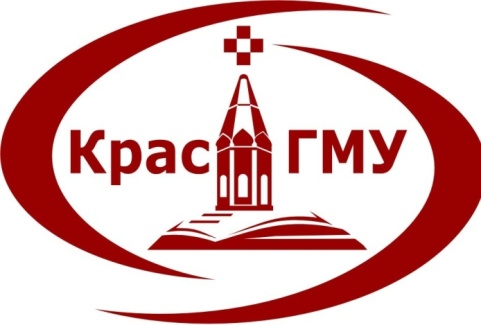 Правила приема на обучение по образовательным программам высшего образования – программам бакалавриата, программам специалитета, программам магистратуры на 2017/18 учебный год
НОРМАТИВНЫЕ ПРАВОВЫЕ и ОРГАНИЗАЦИОННЫЕ ДОКУМЕНТЫ, РЕГЛАМЕНТИРУЮЩИЕ ПОРЯДОК ПРИЕМА В 2017 ГОДУ
Закон Российской Федерации от 29.12.2012 N 273-ФЗ 
«Об образовании в Российской Федерации»;
Приказ Министерства образования и науки РФ от 14.10.2015 г. № 1147 «Об утверждении Порядка приема на обучение по образовательным программам высшего образования – программам бакалавриата, программам специалитета, программам магистратуры» 
Приказ Министерства образования и науки РФ от 29.07.2016 № 921 «О внесении изменений в Порядок приема на обучение по образовательным программам высшего образования – программам бакалавриата, программам специалитета, программам магистратуры, утвержденный Приказом Министерства образования и науки Российской Федерации от 14 октября 2015 г. № 1147»
Контрольные цифры приема граждан в 2018 году
Для жителей Крыма места не выделяются
Сироты и дети из категории сирот поступают по особой квоте до 1 января 2019 г.
УЧЕТ ИНДИВИДУАЛЬНЫХ ДОСТИЖЕНИЙ ПОСТУПАЮЩИХ при приеме на обучение в 2018/2019 г.
НЕ БОЛЕЕ 5 баллов суммарно
15
УЧЕТ ИНДИВИДУАЛЬНЫХ ДОСТИЖЕНИЙ ПОСТУПАЮЩИХ при приеме на обучение в 2018/2019 г.
???
Средний балл зачисленных= сумма баллов- баллы ИД
180
189
Благодарю за внимание